Figure 6 A snap shot at time 0.5 s of the difference between the 0.35 km source wavefield and the 0.3 km source ...
Geophys J Int, Volume 183, Issue 3, December 2010, Pages 1324–1331, https://doi.org/10.1111/j.1365-246X.2010.04800.x
The content of this slide may be subject to copyright: please see the slide notes for details.
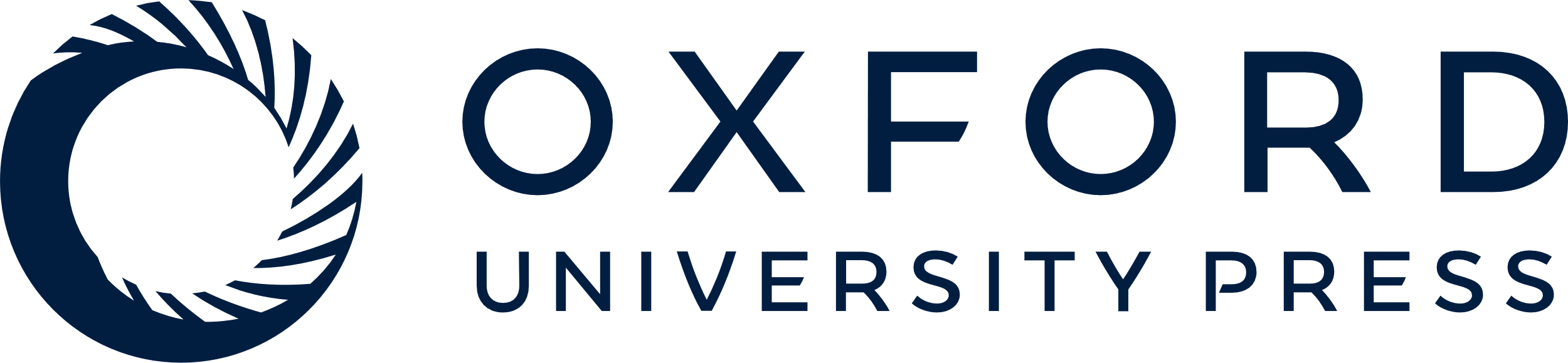 [Speaker Notes: Figure 6 A snap shot at time 0.5 s of the difference between the 0.35 km source wavefield and the 0.3 km source wavefield after superposing the sources (left), the difference after using the first order perturbation on the 0.3 km source wavefield (middle), and after using the second-order perturbation on it (right).


Unless provided in the caption above, the following copyright applies to the content of this slide: © 2010 The Authors Geophysical Journal International © 2010 RAS]